Solubility
Ch. 16.1
What is solubility?
Solubility – the maximum amount of a solute that can be dissolved in a given amount of solvent at a given temp

Often expressed in g solute/100 g solvent
Miscible vs. Immiscible
Miscible: liquids that dissolve into each other in all proportions
Ex: ethanol in water, ethylene glycol in water
Both liquids are polar or both are nonpolar (like dissolves like)
Immiscible: liquids that are insoluble in each other
Ex: water and oil
What are the classification of solutions?
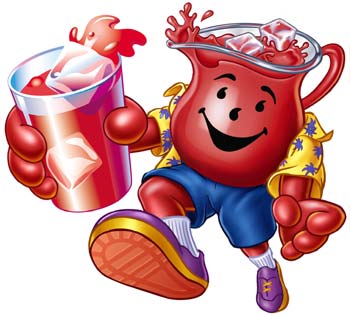 Unsaturated Solution 
    – solution that can dissolve more 
    solute at a given temp

Saturated Solution  - solution that contains all the solute it can hold at a given temp

Super Saturated Solution – solution that contains more solute than a saturated one at the same temp